A free CD of this message will be available following the service
I  N  T  R  O
This message will also be available for podcast later in the week a calvaryokc.com
I  N  T  R  O
Joel Rosenberg, "Implosion" (pp. 11-12) ~ "Yet I live and work in the nation’s capital. I regularly and extensively travel this country. I see what’s happening all around me, and it is deeply disturbing. Marriages and families are imploding. Our federal debt is exploding. The tide of cultural pollution is rising. Our educa-tional system is collapsing. Friends and neighbors are abandoning God and the
church. The list of horrifying trends seems to grow longer each and every year. At this point, even a blind man can see the handwriting on the wall. The question is, what does the handwriting say, and what does it portend for the future of America?"
I  N  T  R  O
I  N  T  R  O
Eschatology ~ eschatos, last things; logos, to study
I  N  T  R  O
I  N  T  R  O
23 of the 27 New Testament books speak of Jesus' 2nd Coming
In the Old Testament, 8x more references to 2nd Coming that 1st
Authored by the Apostle John
Exiled to Patmos between AD 86 – 96 under Emperor Domitian (AD 51-96)
Tertullian (c. AD 160 – c. 225) quotes from 17 of the 22 chapters
I  N  T  R  O
I  N  T  R  O
Rapture
Eze. 38-39 war?
Abomination of Desolation
Return of Christ
Rise of Antichrist
Time of Jacob’s Troubles
Millennium
Church Age
7 year Tribulation
I  N  T  R  O
I  N  T  R  O
4 Methods of Interpretation:
1. Historicist:
Believes that prophecy has been and will be fulfilled during the current church age
2. Idealist:
Does not believe the Bible indicates the timing of events
3. Preterist:
Believes that most, if not all prophecy has already been fulfilled
4. Futurist:
Believes that prophetic events will be fulfilled in the future
I  N  T  R  O
I  N  T  R  O
Timing of the Rapture:
1. Post-tribulation:
The Rapture happens following the 7-year Tribulation
2. Mid-tribulation:
The Rapture happens in the middle of the 7-year Tribulation
The Rapture happens following the opening of the 6th Seal
3. Pre-wrath Rapture:
4. Partial Rapture:
Only spiritual believers will be raptured.  Carnal will go through tribulation
5. Pre-tribulation:
The Rapture happens at the  beginning of the 7-year Tribulation
I  N  T  R  O
Millennialism:
1. Amillennialism:
Continuous parallel of good and evil in the world between the 1st and 2nd Coming of Christ.  The Kingdom of God is now present in the world through the Word, His Spirit and His Church.
2. Post-millennialism:
Kingdom of God is now extended through teaching, preaching and evangelism. The world is to be Christianized resulting in a long period of peace and prosperity, followed by Christ’s return.
Concept of two-stages in the Coming of Christ. He will come for His Church (Rapture) and then with His Church (Revelation).
3. Pre-millennialism:
I  N  T  R  O
I  N  T  R  O
VISA
VI is Roman numeral for 6
S ~ sigma has the Greek numerical value of 6
A ~ has the Babylonian numerical value of 6
Hence, VISA = 666
I  N  T  R  O
Babylonians used a base 6 system
A	B	C	D	E	F	G	H	I
6	9	18	24	30	36	42	48	54
J	K	L	M	N	O	P	Q	R 
60	66	72	78	84	90	96	102	108
S	T	U	V	W	X	Y	Z
114	120	126	132	138	144	150	154
K	I	S	S	I	N	G	E	R
66	54	114 114	54	84	42	30	108 
= 666
I  N  T  R  O
Simplified English system
A	B	C	D	E	F	G	H	I
1	2	3	4	5	6	7	8	9
J	K	L	M	N	O	P	Q	R 
10	11	12	13	14	15	16	17	18
S	T	U	V	W	X	Y	Z
19	20	21	22	23	24	25	26
S	A	N	T	A 		C	L	A	U	S
19	1	14	20	1		3	12	1	21	19
= 111 X 6 = 666
I  N  T  R  O
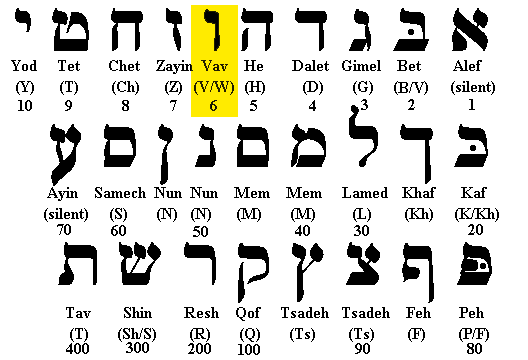 Hence, ııı or www = 666
I  N  T  R  O
I  N  T  R  O
Rom. 8:19, 22 ~ 19 For the earnest expectation of the creation eagerly waits for the revealing of the sons of God … 22 For we know that the whole creation groans and labors with birth pangs together until now.
I  N  T  R  O
I  N  T  R  O
Dan. 12:9 ~ And he said, "Go your way, Daniel, for the words are closed up and sealed till the time of the end.
Rev. 22:10 ~ And he said to me, "Do not seal the words of the prophecy of this book, for the time is at hand.
I  N  T  R  O
I  N  T  R  O
Key words:
Apocalypse ~ apokalupsis – unveiling (not catastrophe or the end of the world
Shortly, quickly (e.g. 1:1; 22:7)  ~ tachos – also quickly, speedily
Action will be sudden when it comes
After these things (this) ~ meta tauta (9x in Revelation)
I  N  T  R  O
I  N  T  R  O
The number seven
55x in 31 verses
7 Blessings (“blessed are [is],”) etc.
Wilson's Dictionary of Bible Types ~ "The number seven occurs very frequently throughout the book of Revelation, and in each case it indicates the perfect character of God, His perfect integrity, equity and justice in all His dealings with men."
I  N  T  R  O
I  N  T  R  O
1:3 ~ Blessed is he who reads and those who hear the words of this prophecy, and keep those things which are written in it; for the time is near.
I  N  T  R  O
22:18-19 ~ 18 For I testify to everyone who hears the words of the prophecy of this book: If anyone adds to these things, God will add to him the plagues that are written in this book; 19 and if anyone takes away from the words of the book of this prophecy, God shall take away his part from the Book of Life, from the holy city, and from the things which are written in this book.
I  N  T  R  O
I  N  T  R  O
1 John 3:2-3 ~  2 Beloved, now we are children of God; and it has not yet been revealed what we shall be, but we know that when He is revealed, we shall be like Him, for we shall see Him as He is. 3 And everyone who has this hope in Him purifies himself, just as He is pure.
I  N  T  R  O